GBIF Implementation Plan 2017-2021Highlights
Donald Hobern, GBIF Executive Secretary
Ochotona princeps (Richardson, 1828), American Pika, Rocky Mountain National Park, Colorado, USA, 21 September 2016
GBIF’s ROLE
Remove obstacles to collaboration in sharing and use of biodiversity data

Organise evidence of recorded occurrence of any species in time and space

Support development of a global virtual natural history collection
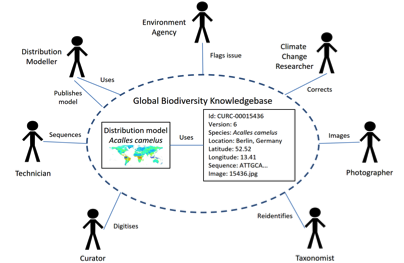 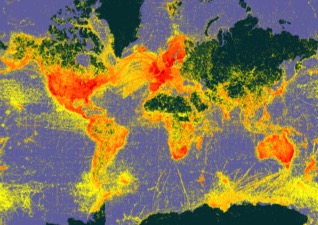 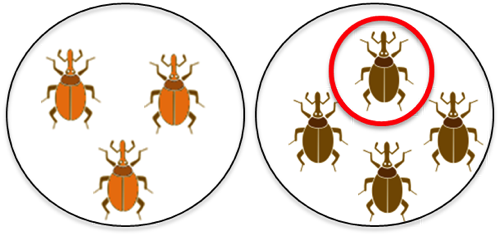 FIVE PRIORITIES FOR 2017-2021
Deliver Relevant Data
Improve Data Quality
Fill Data Gaps
Enhance Information Infrastructure
Empower Global Network
[Speaker Notes: GBIF has identified 5 focus priorities for the next few years]
Empower Global Network
Activity 1b
Strengthen Skills
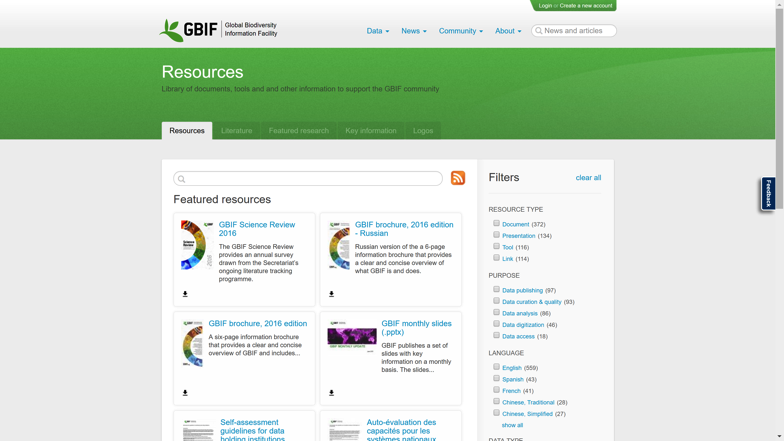 Training Curriculum for GBIF
Tools
Tasks
Roles
Topics
GBIF.org
Documents
Communications
Discussions
Helpdesk
Webinars
Building a BIF
Head of Delegation
BIF
Publish
Quality
Use
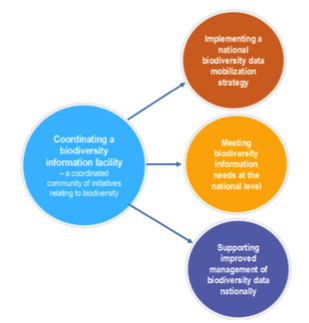 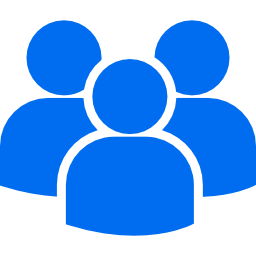 Node Manager
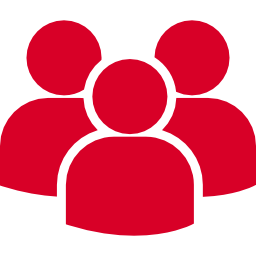 Capacity 
Enhancement
Funding
CE programme
Supplementary funds
Data Publisher
Publishing Data
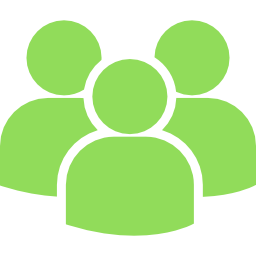 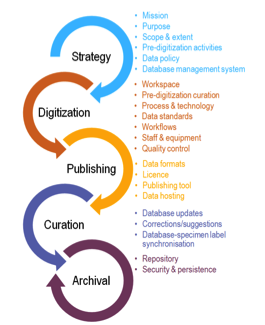 Mentor
Community
Mentoring
Translation
National work
programmes
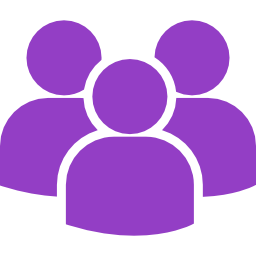 Icon designed by Freepik from FlatIcon
Fill Data Gaps
Activity 3d
Rescue datasets
“Rescued” Mosquito Data
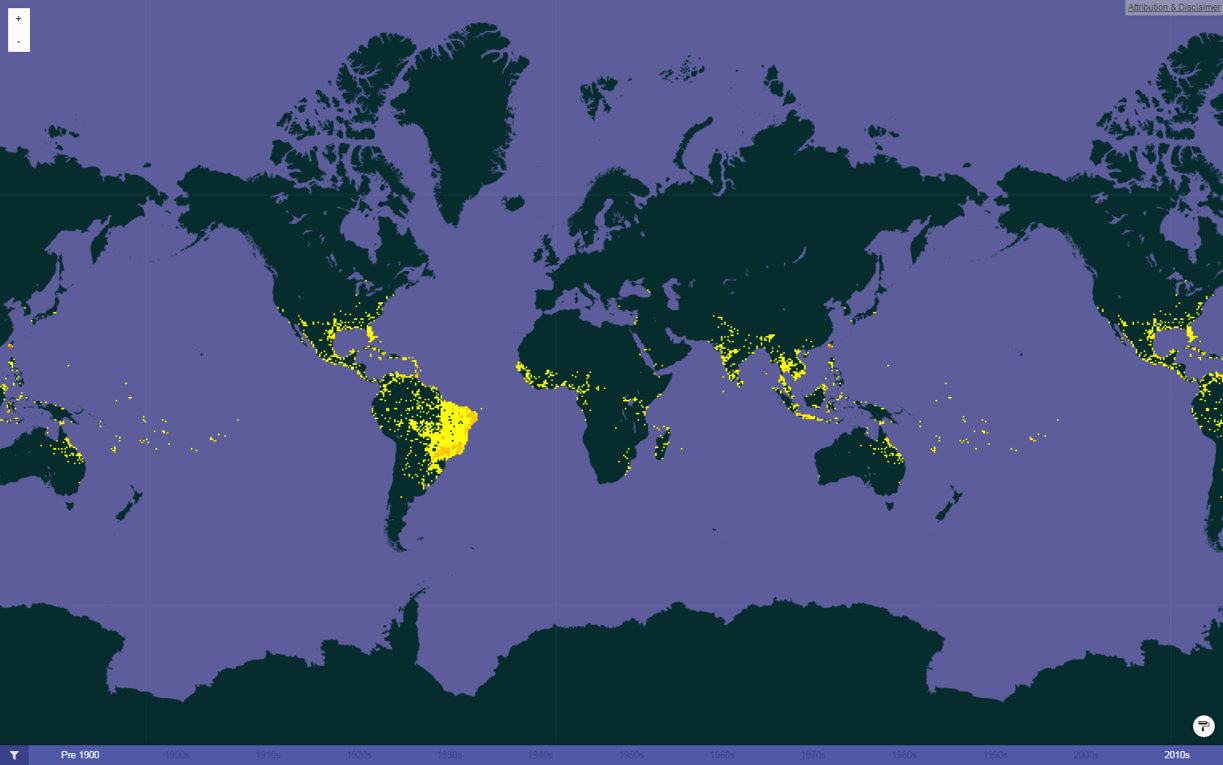 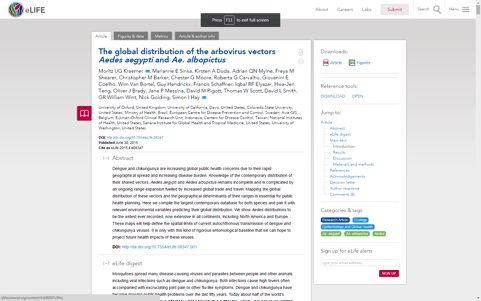 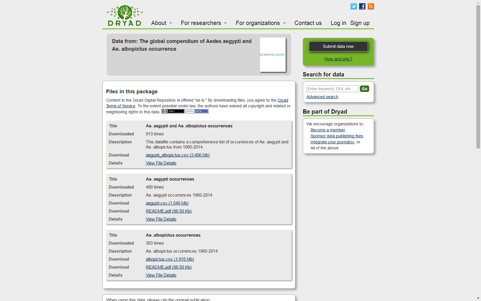 doi:10.7554/eLife.08347 / 10.5061/dryad.47v3c /  doi:10.15468/7apj8n
GBiF could connect so much more data
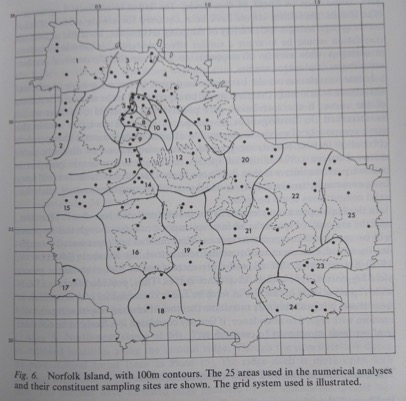 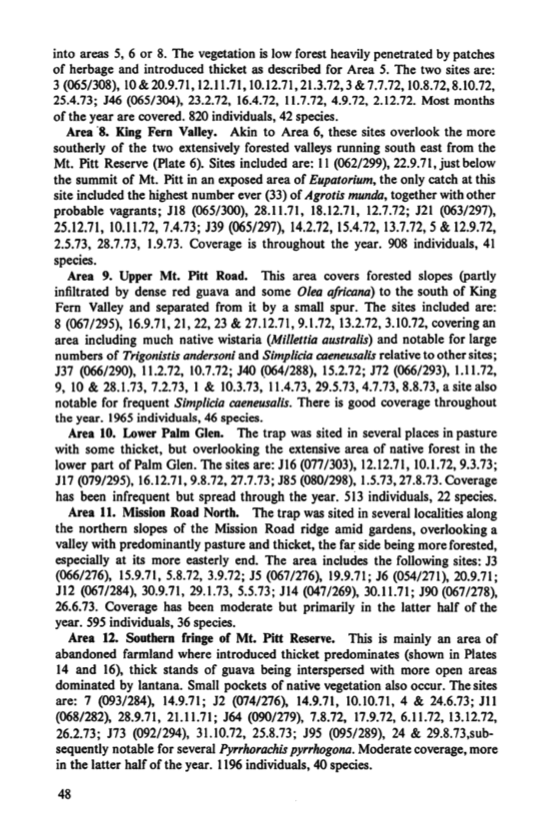 JD Holloway, The Lepidoptera of Norfolk Island – Their Biogeography and Ecology
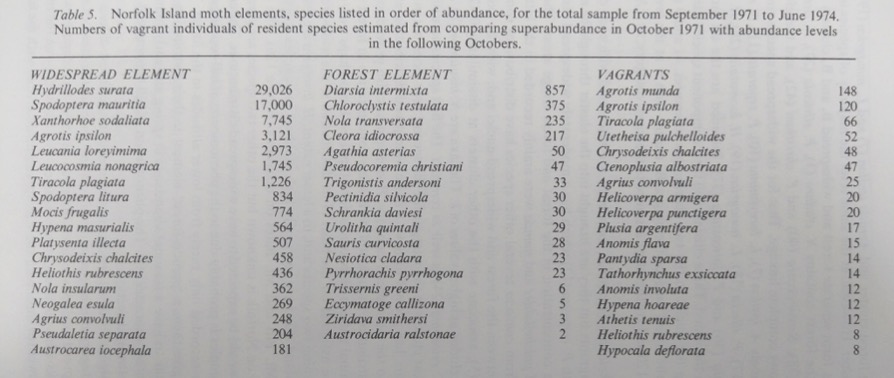 How could this work?
Technical requirements
Web form – anyone can identify datasets of interest to GBIF
Tools and training materials for best practice data manipulation
IPT repository for “rescued” datasets
Process
Researcher (or citizen scientist) registers and receives training
Researcher adopts dataset
Partnership (where possible): researcher and original owner 
Researcher cleans and publishes data in IPT repository
Joint credit for researcher and original owner (DOI)
Option for data paper, e.g. in Biodiversity Data Journal
Deliver Relevant Data
Activity 5c
Support Biodiversity 
Assessment
Essential Biodiversity Variables
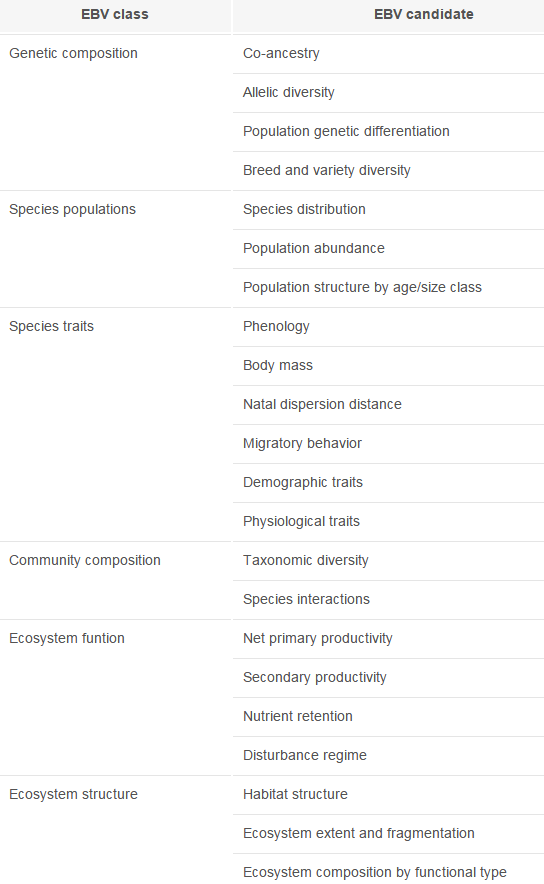 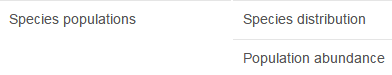 http://www.gbif.org/
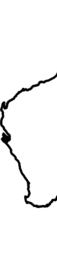 Measurements and Models AND EBVs
B
A
X
C
D
Sampling Event Data
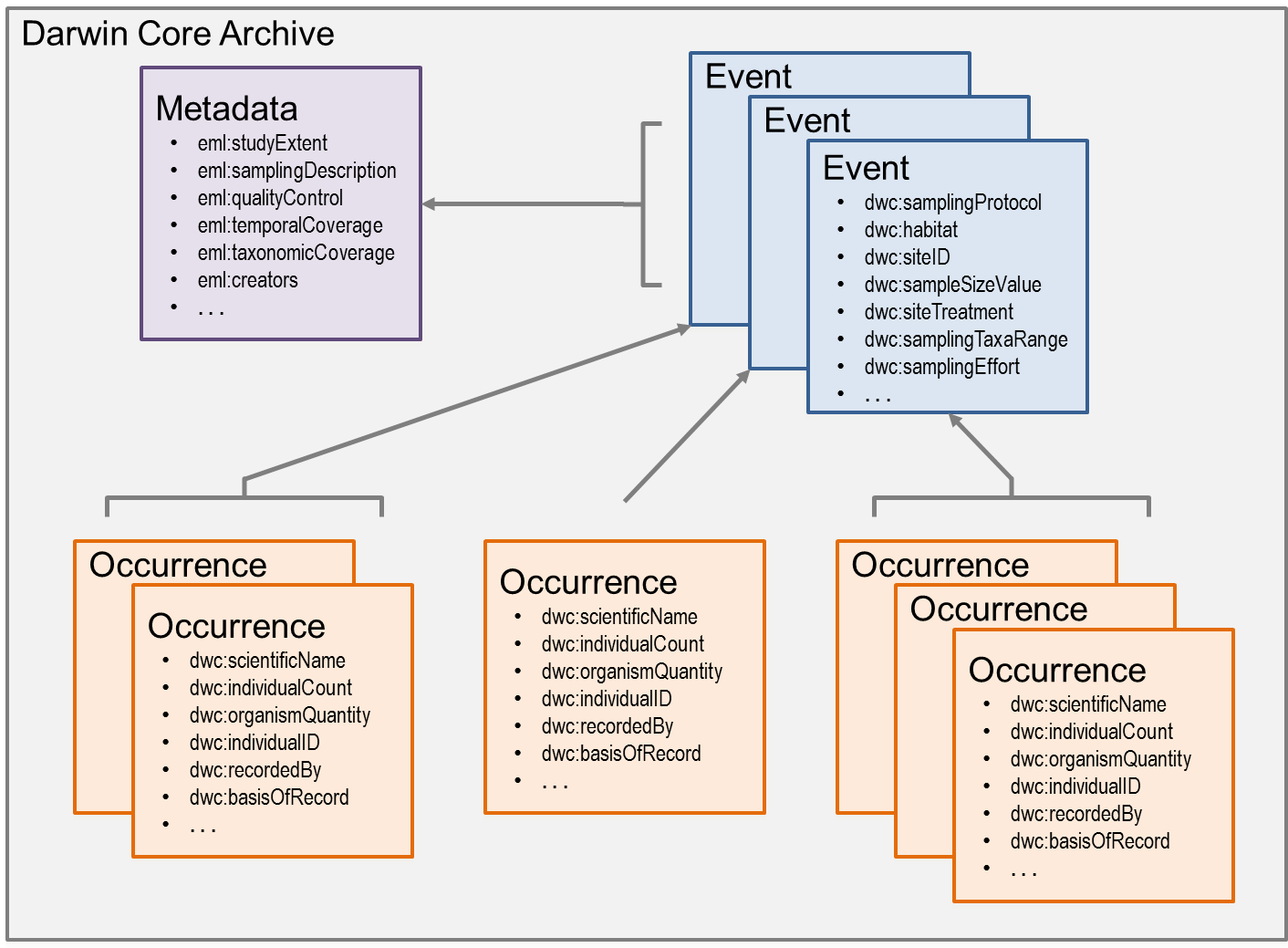 Signals from BULK Presence Records
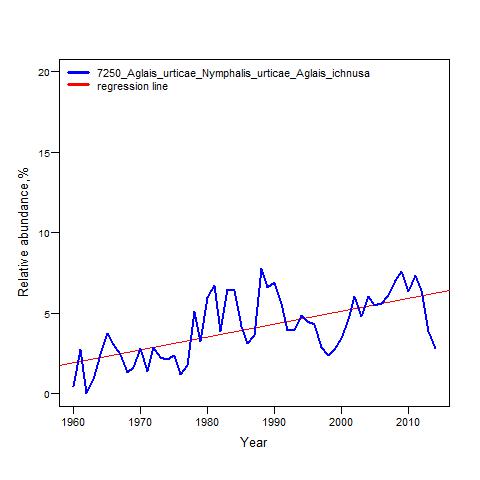 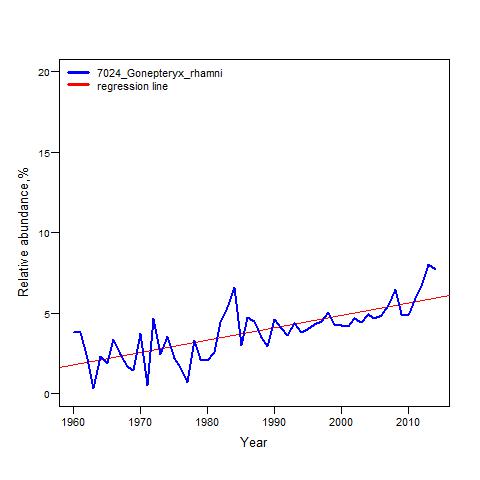 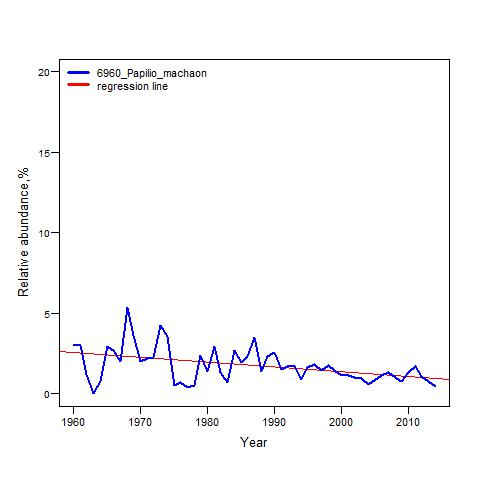 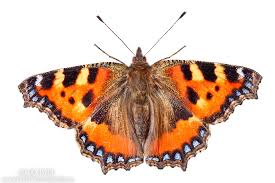 Finland
Finland
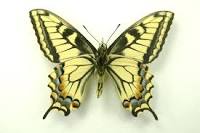 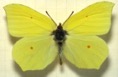 Finland
14
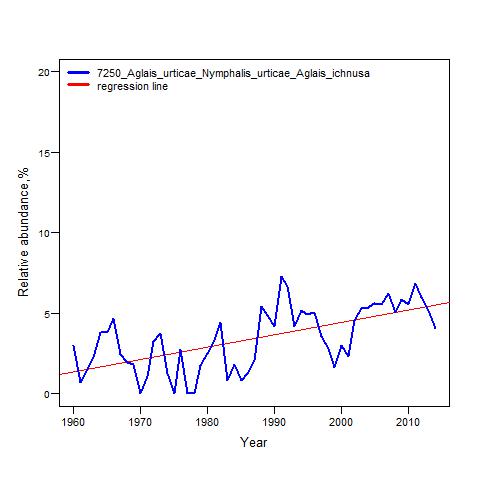 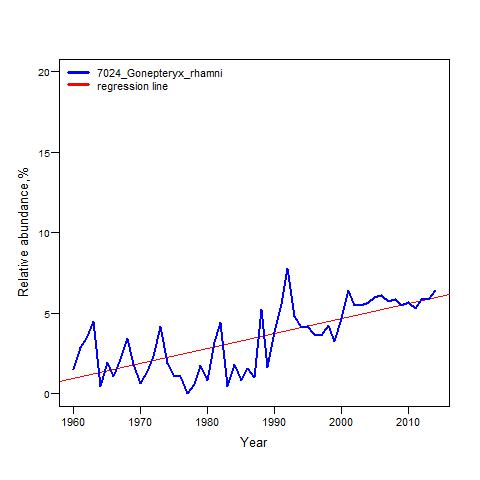 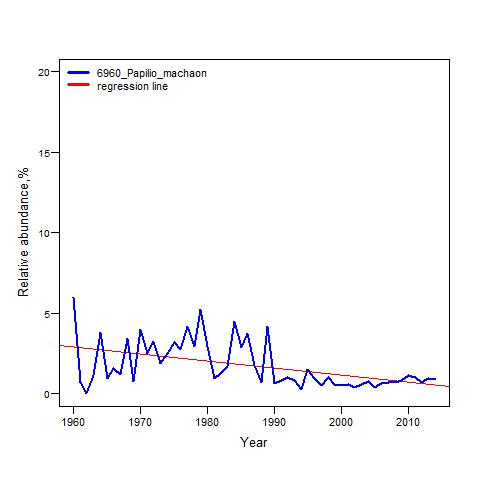 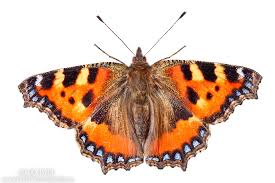 Sweden
Sweden
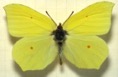 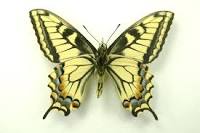 Sweden
Slide from presentation by Hannu Saarenmaa at GLOBIS-B workshop, March 2016
Enhance Information Infrastructure
Activity 2b
Modernise Data
Standards
Biodiversity Knowledge Graph
Field
Research
Barcode
Sequences
Collection
Materials
Species
Information
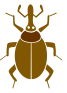 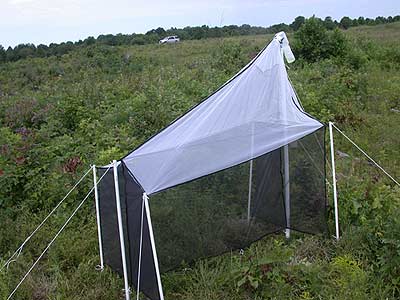 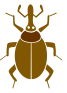 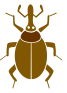 BIN ABC0001
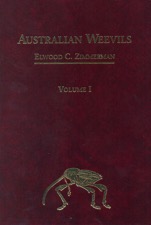 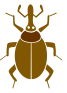 BIN ABC0002
.
.
.
CC-BY-SA 3.0  Ceuthophilus
Aus bus
BIN ABC0123
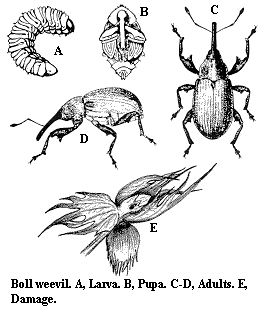 .
.
.
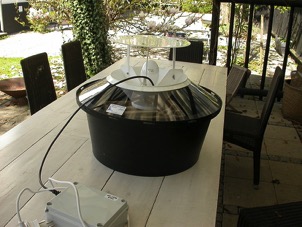 BIN DEF0987
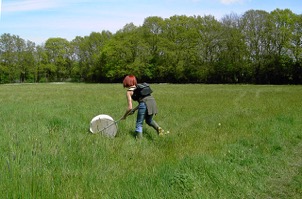 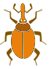 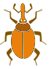 .
.
.
Aus cus
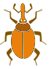 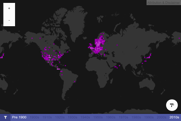 BIN DEF9998
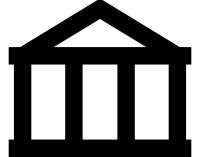 BIN DEF9999
CC-BY-SA 2.0  John Rostron
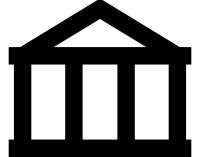 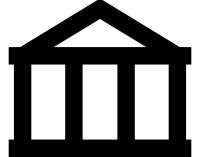 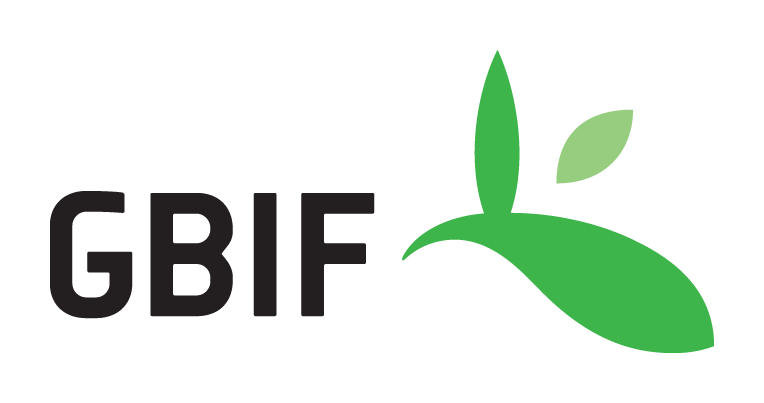 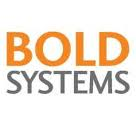 GBIF in the Knowledge graph
Sampling 
Event
Sampling
Protocol
Sequence
Occurrence
Taxon 
Interaction
Publication
Gene
Taxon Name
Specimen
Taxon
Concept
Trait
Collection
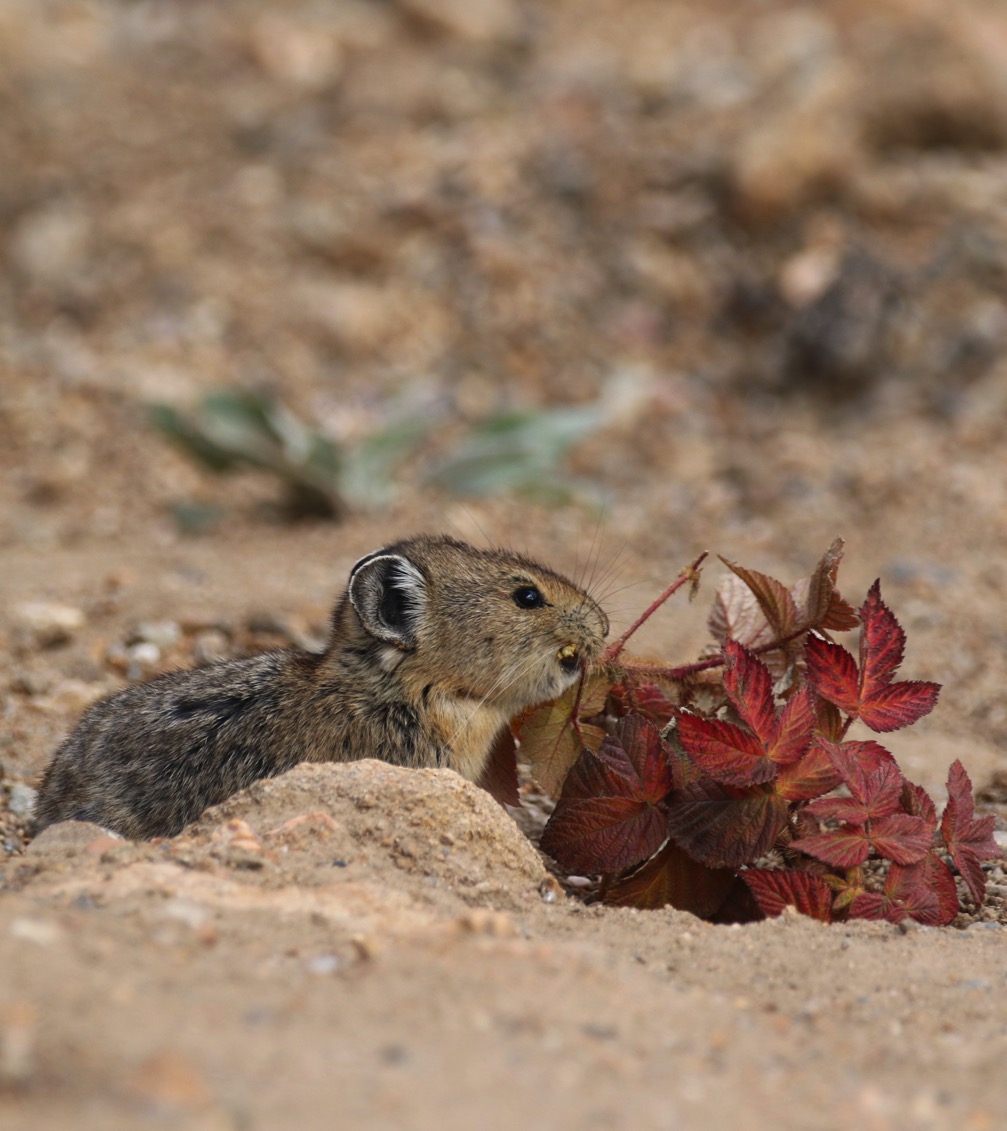 Thank you
Donald Hobern
GBIF Executive Secretary
dhobern@gbif.org
[Speaker Notes: GBIF exists to facilitate free and open access to biodiversity data in support of science and, through science, of science-based policy.  The original OECD proposal for GBIF included an expansive vision for biodiversity content, including many areas which are now the domain of other international biodiversity informatics activities, including the Catalogue of Life, the Encyclopedia of Life, the Biodiversity Heritage Library and others.  

GBIF itself serves as the global aggregation point for primary data on the occurrence of species, deriving mainly from natural history specimens and field observations.  These data remain under the control of data publishing institutions located around the world.  GBIF’s central services enable the data to be brought together and organised consistently to support user searches and downloads and to deliver basic GIS capability.  Increasing numbers of peer-reviewed articles document research based on GBIF-mediated data.

GBIF has demonstrated the capability and effectiveness of its global network and of these data integration tools.  Focus is now turning to improved understanding of the coverage and gaps in available data and to prioritising delivery of key data sets of high value to research.  These priorities will include incorporating more detail on the sampling events from which many data records derive and on the representation of species abundance.  GBIF will also work more closely with other biodiversity informatics activities to improve the interoperability between species occurrence data and other classes of biodiversity data.]